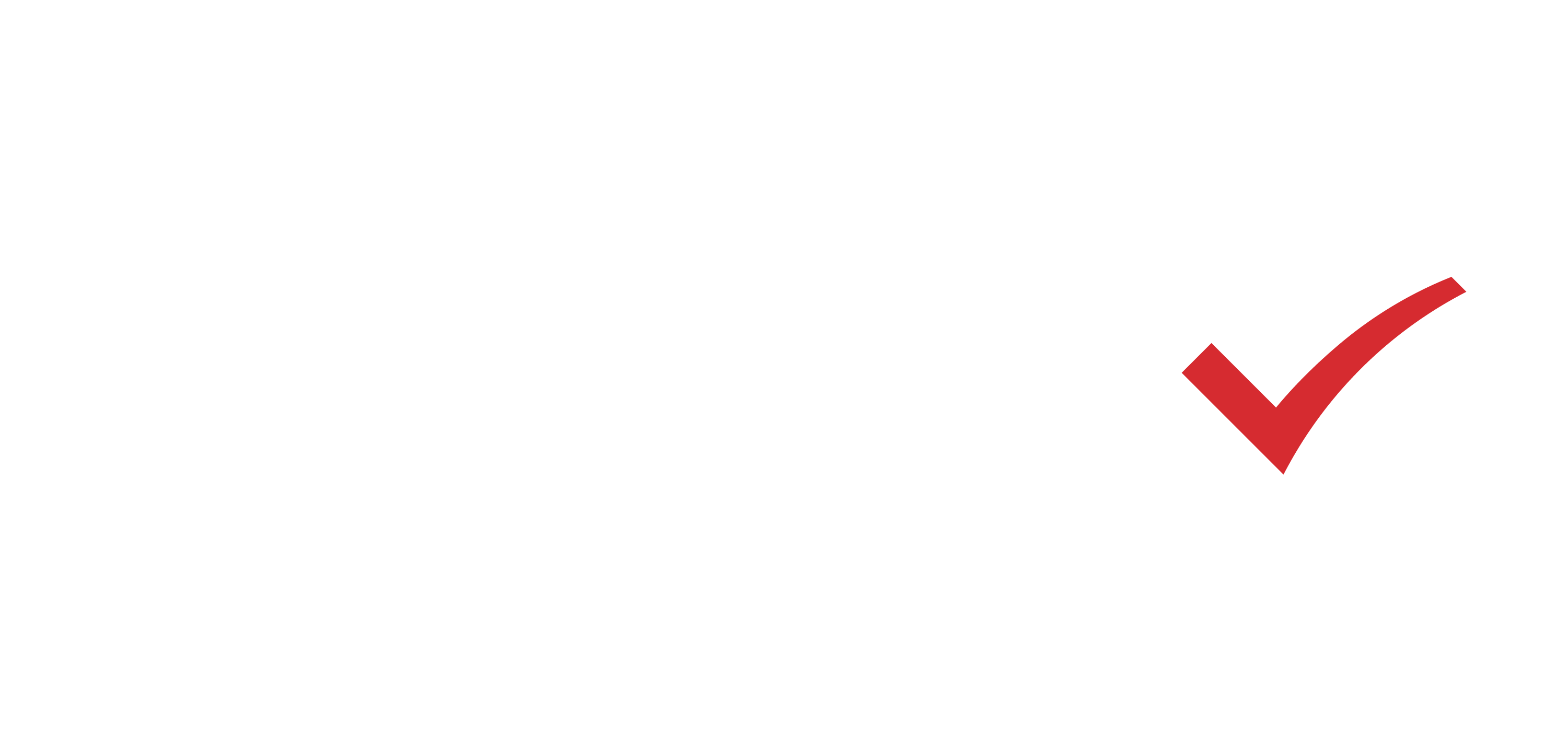 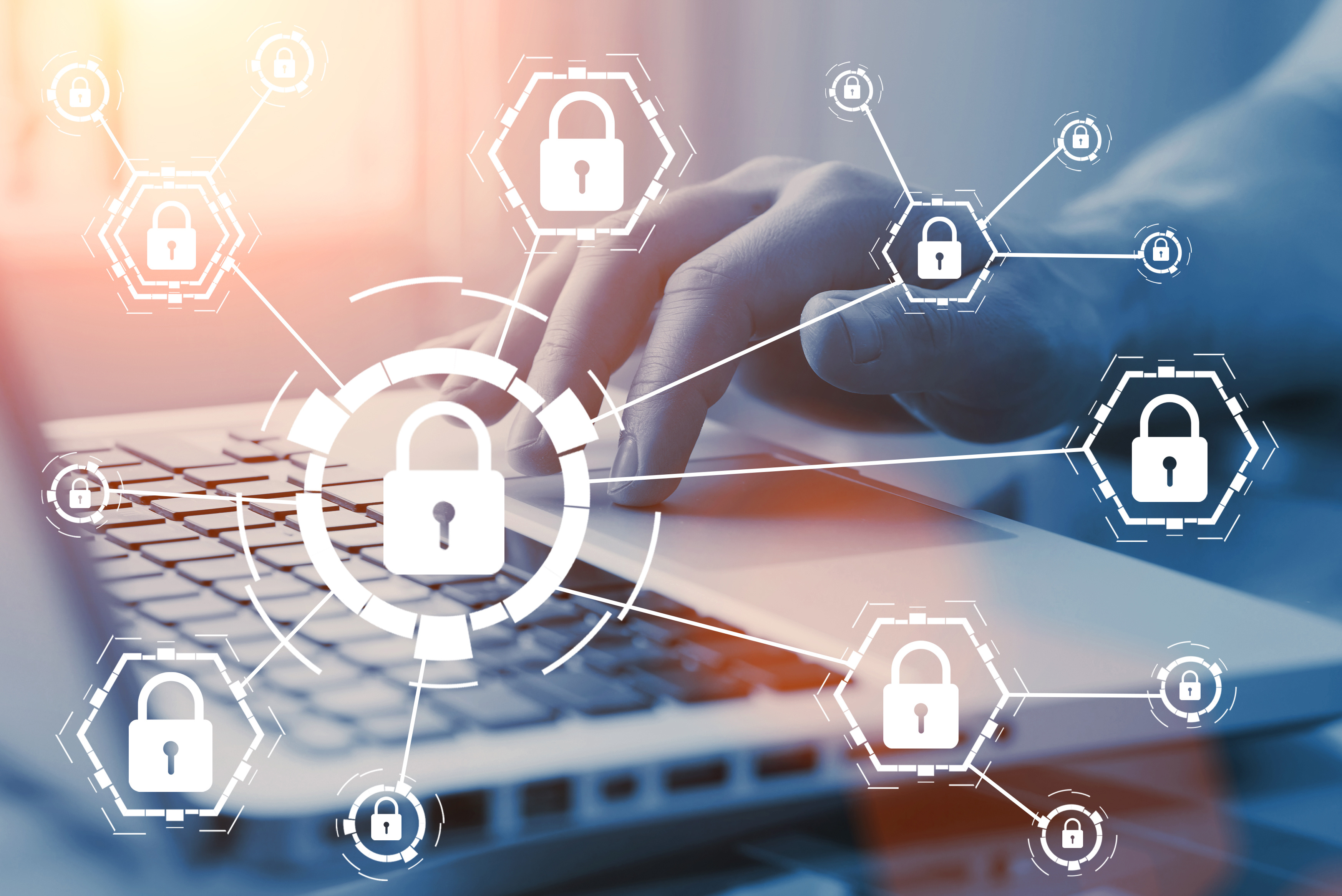 Genesee & Wyoming Research
Genesee & Wyoming, roughly 8,000 employees, acquired by BIP in 2019 for $8.4B.
 
Operations in North America and Europe.

Genesee & Wyoming Inc. owns or leases 116 freight railroads worldwide organized in locally managed operating regions with 7,300 employees serving 3,000 customers.

G&W’s four North American regions serve 42 U.S. states and four Canadian provinces and include 113 short line and regional freight railroads with more than 13,000 track-miles.

G&W’s UK/Europe Region includes the U.K.’s largest rail maritime intermodal operator and second-largest freight rail provider, as well as regional rail services in Continental Europe. 
G&W subsidiaries and joint ventures also provide rail service at more than 30 major ports, rail-ferry service between the U.S. Southeast and Mexico, transload services, contract coal loading  and railcar switching and repair.”
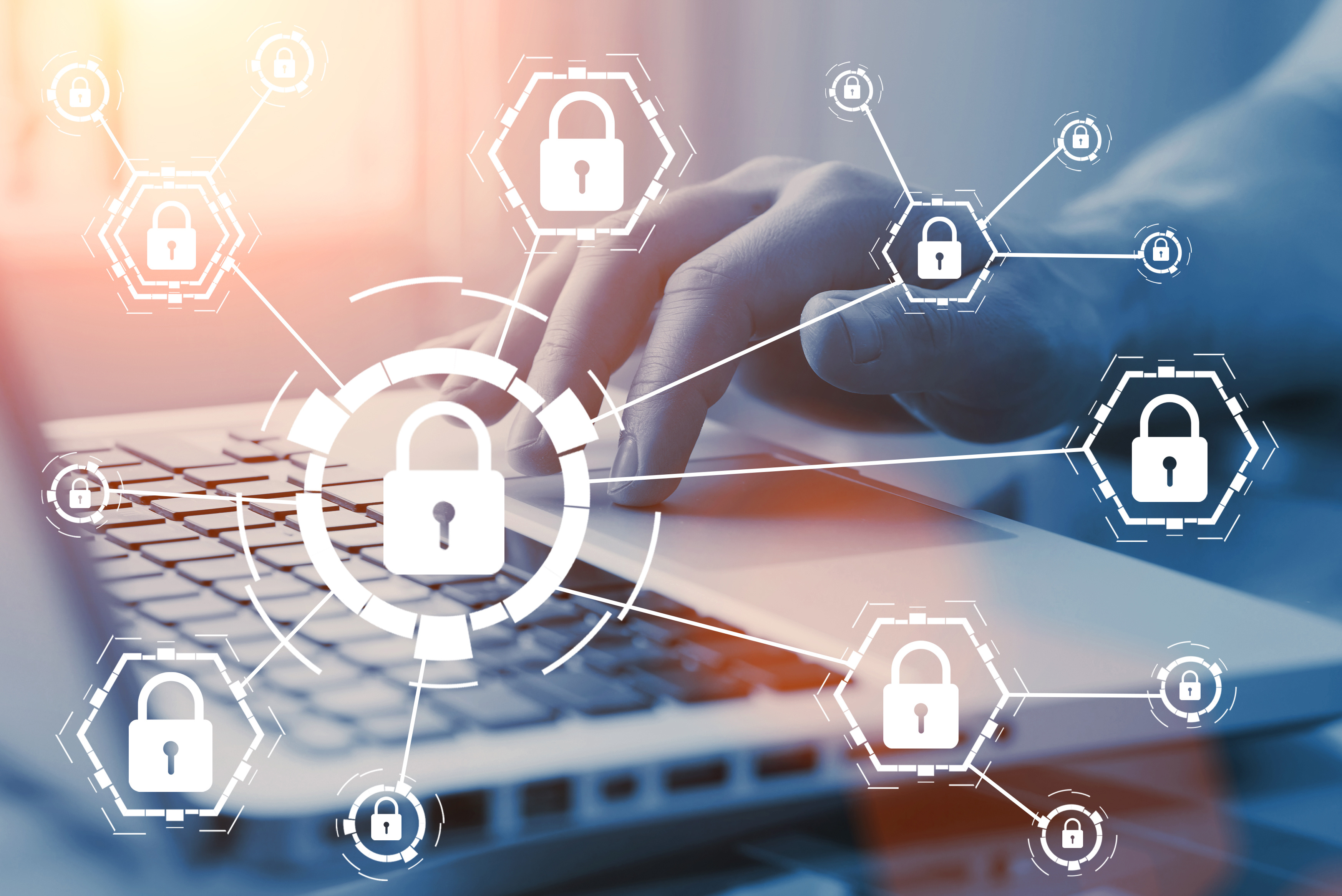 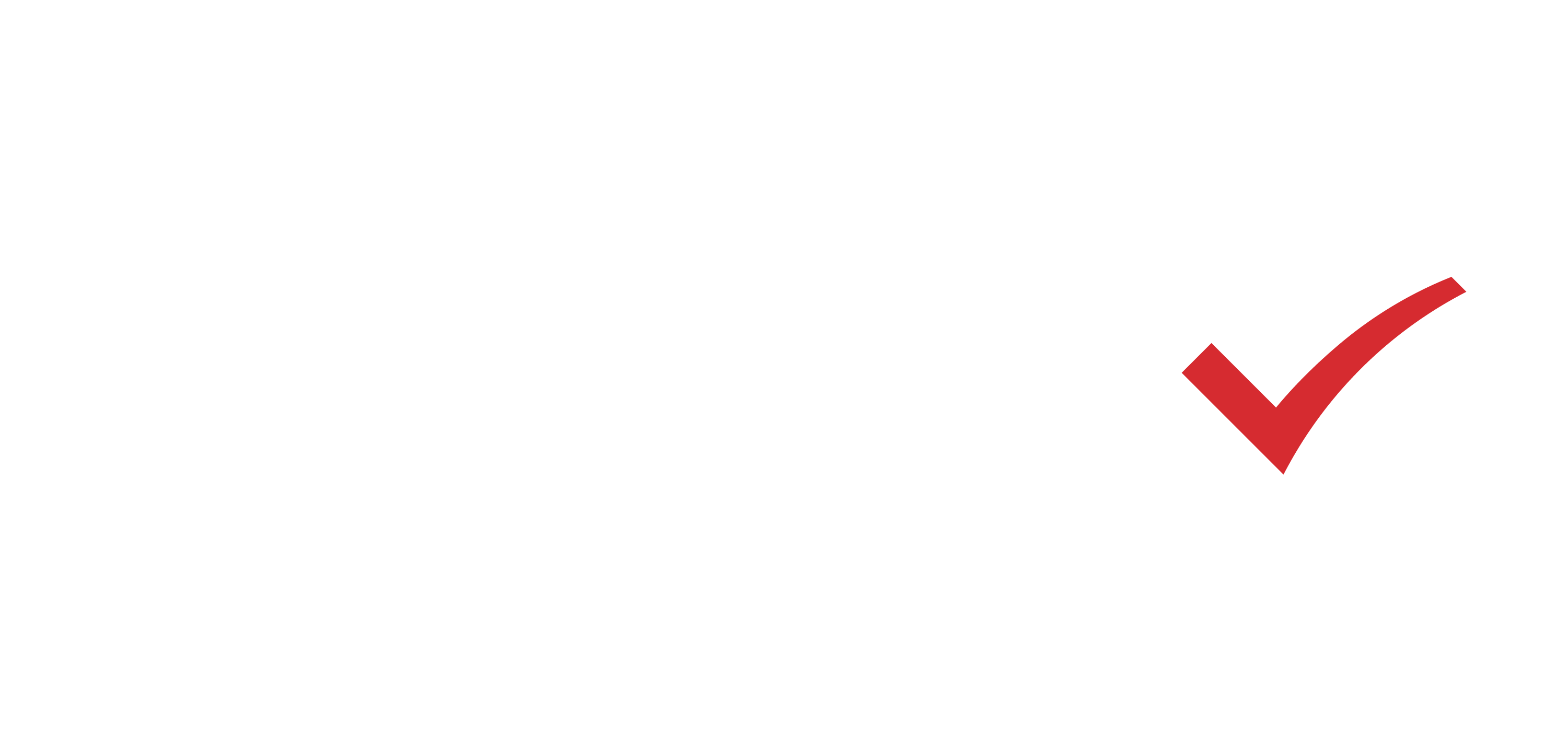 Tianbing Qian (TQ) Research
Chief Information Officer at Genesee & Wyoming Inc. 
	Sep 2019 – Present

Tianbing Qian is a customer focused leader with transformational experience across high tech, manufacturing, and transportation, TQ leverages technology, process excellence, and information management to enhance business performance at global companies. Track records of building high performing global organizations, simultaneously improving business capabilities & IT efficiency, migrating complex legacy environments into scalable platforms, improving cyber security, executing M&A, and delivering large-scale innovative solutions with financial results & competitive edge across sales/marketing, e-Commerce, product development, supply chain, manufacturing, transportation/logistics, quality, safety, back-office process, & SAP/Oracle ERP.

Location: Phoenix, Arizona
Degrees:  Ph.D. Operations Management, University of Iowa
	M.S. Computer Sciences, University of Iowa

Previous positions include CIO and VP of technology at Ports America ( 4 years) & Celestica (7 years).
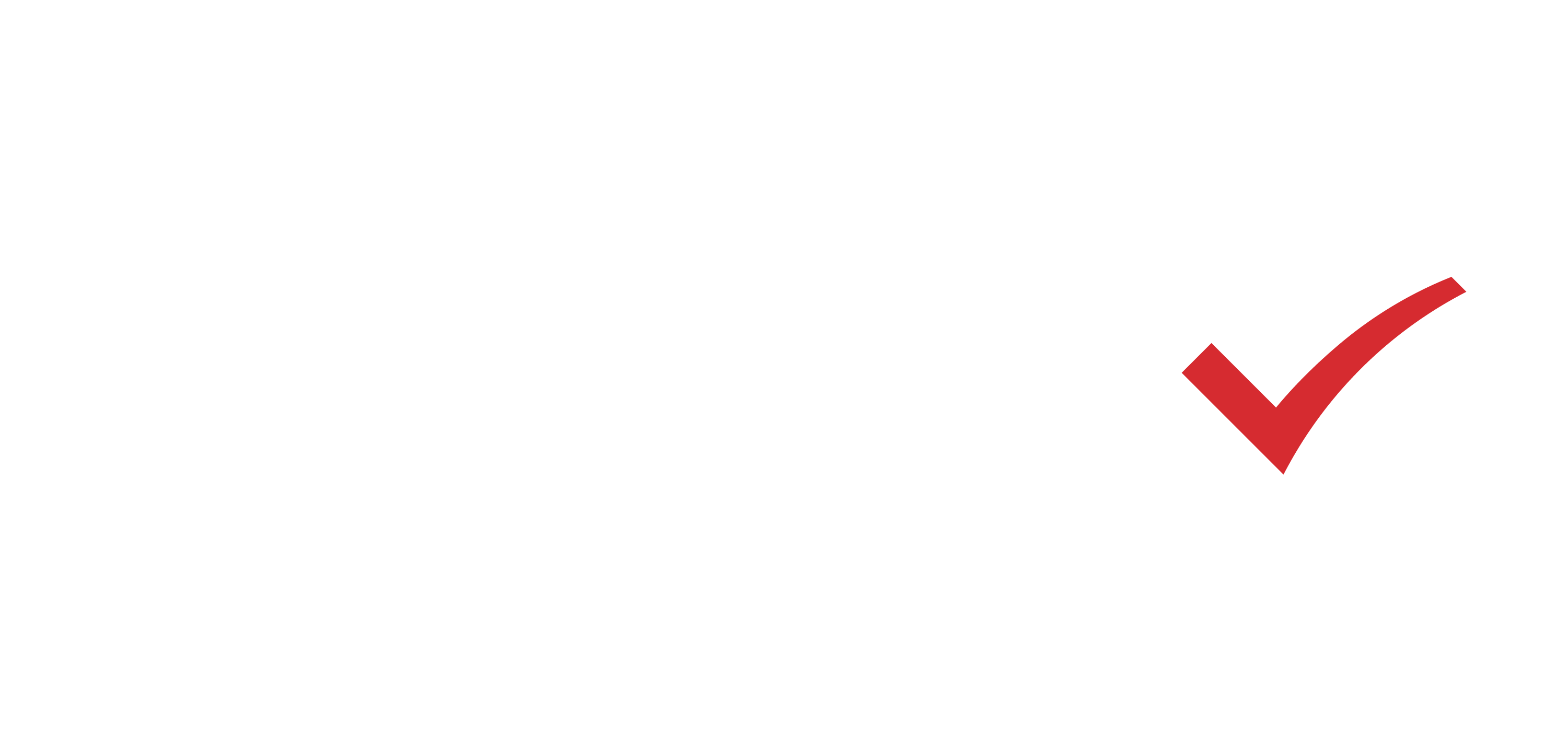 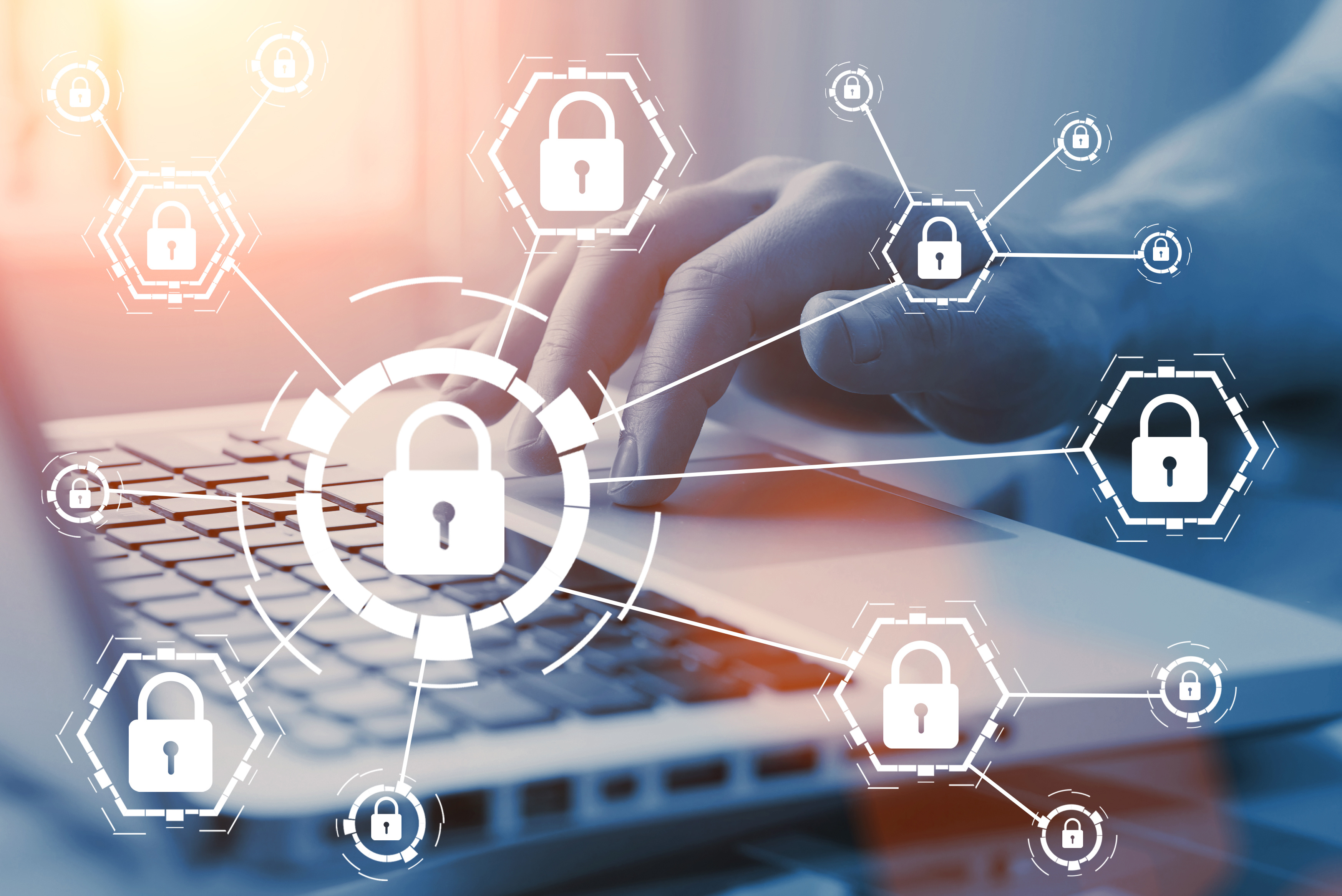 BIP Research
Brookfield Infrastructure Partners L.P. is one of the largest owners and operators of critical and diverse global infrastructure networks which facilitate the movement and storage of energy, water, freight, passengers and data.

BIP operates in Globally with a focus on North and South America, Western Europe, India and Japan.

Headquarters in Toronto Canada.

Revenue: 3.54 billion USD (2017)

Net income: 574 million USD (2017)

Total assets: 29.5 billion USD (2017)
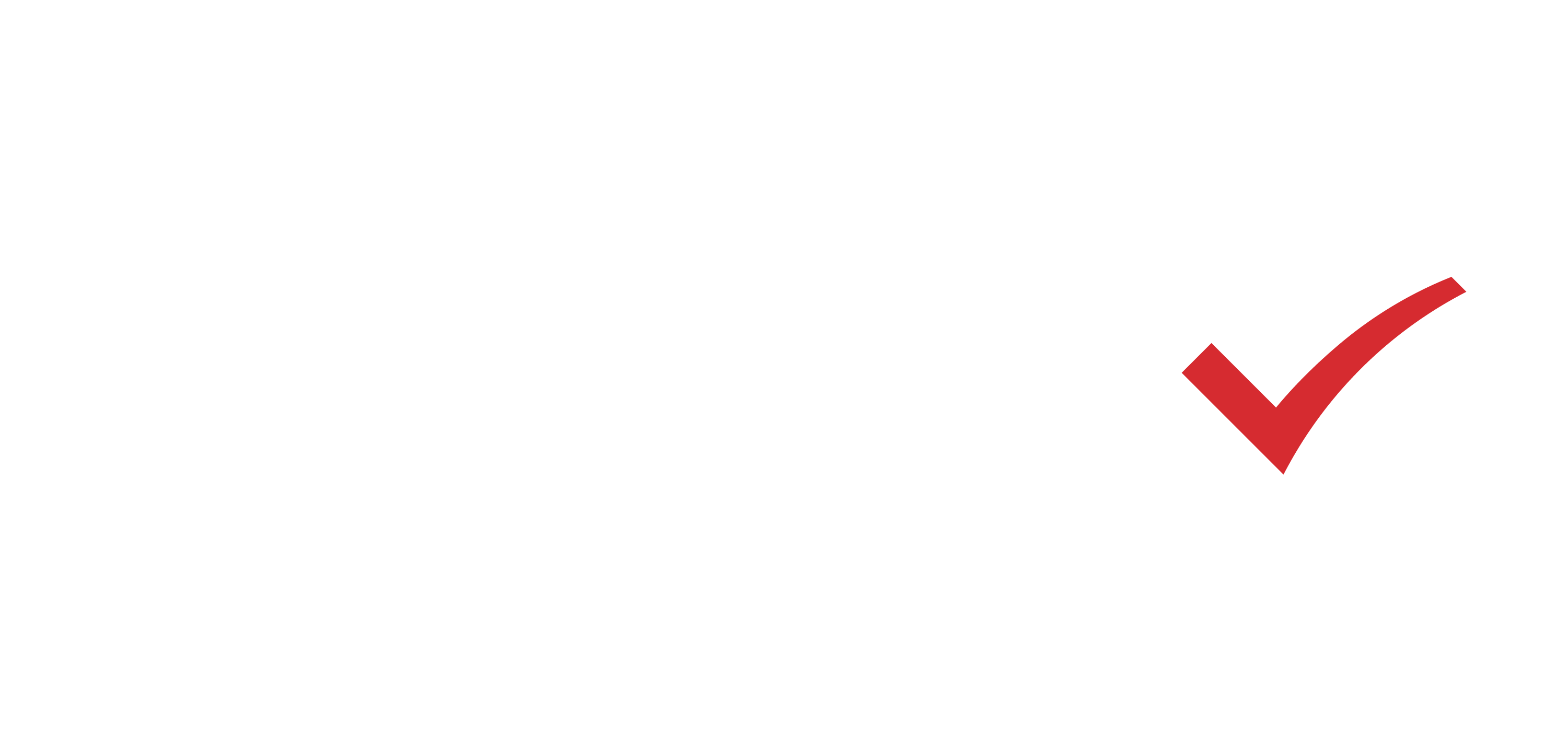 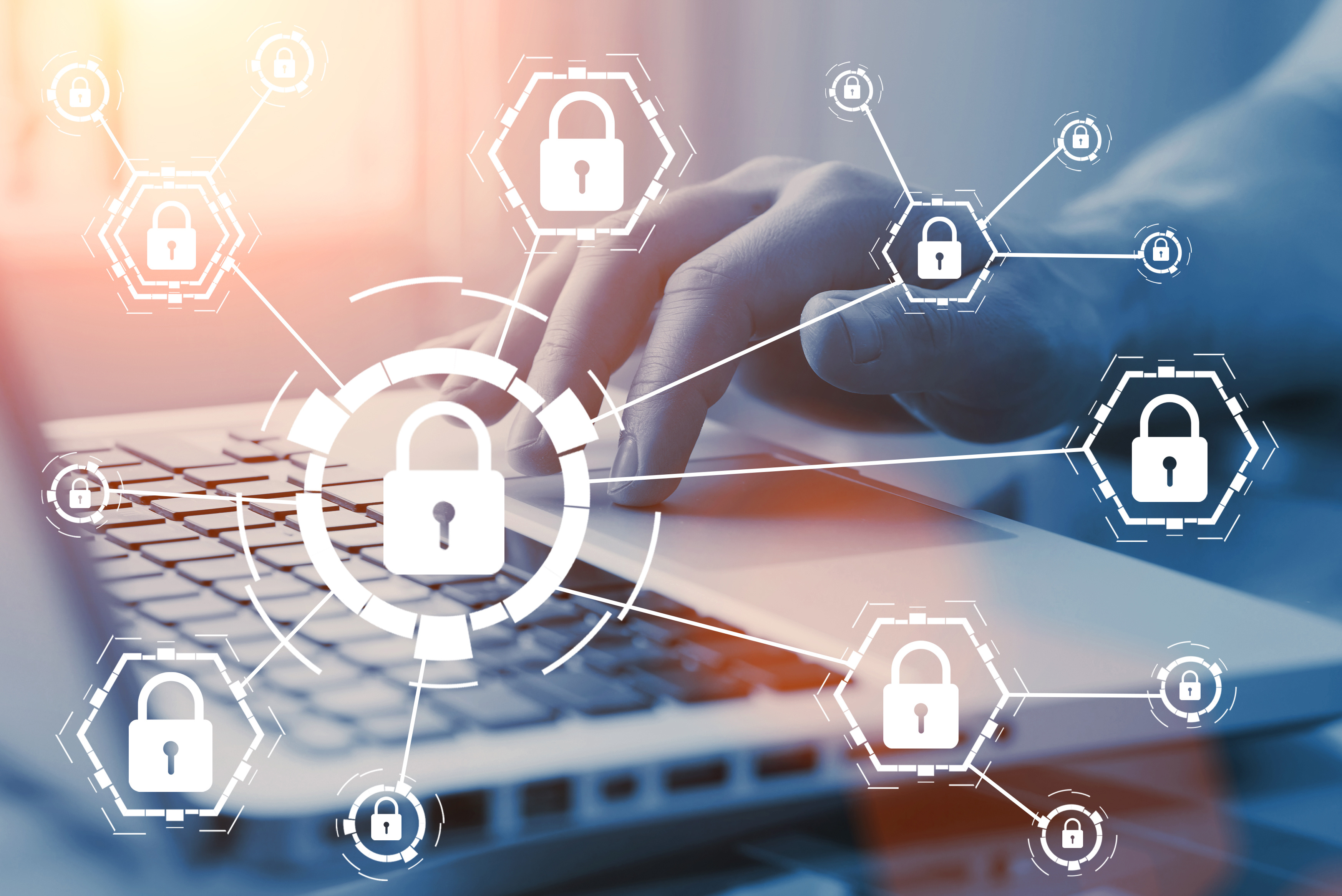 BIP Technology Research
BIP technology is categorized under their Data Infrastructure unit. This unit makes up 10% of BIP’s business.

Growth of revenue from $170 Million (2018) to $336 Million (2019)

Current assets/operations include: Automation of L.A. Port, Indian Telecom towers , U.K. Telecom towers, 

Currently building Data storage facilities in South America.
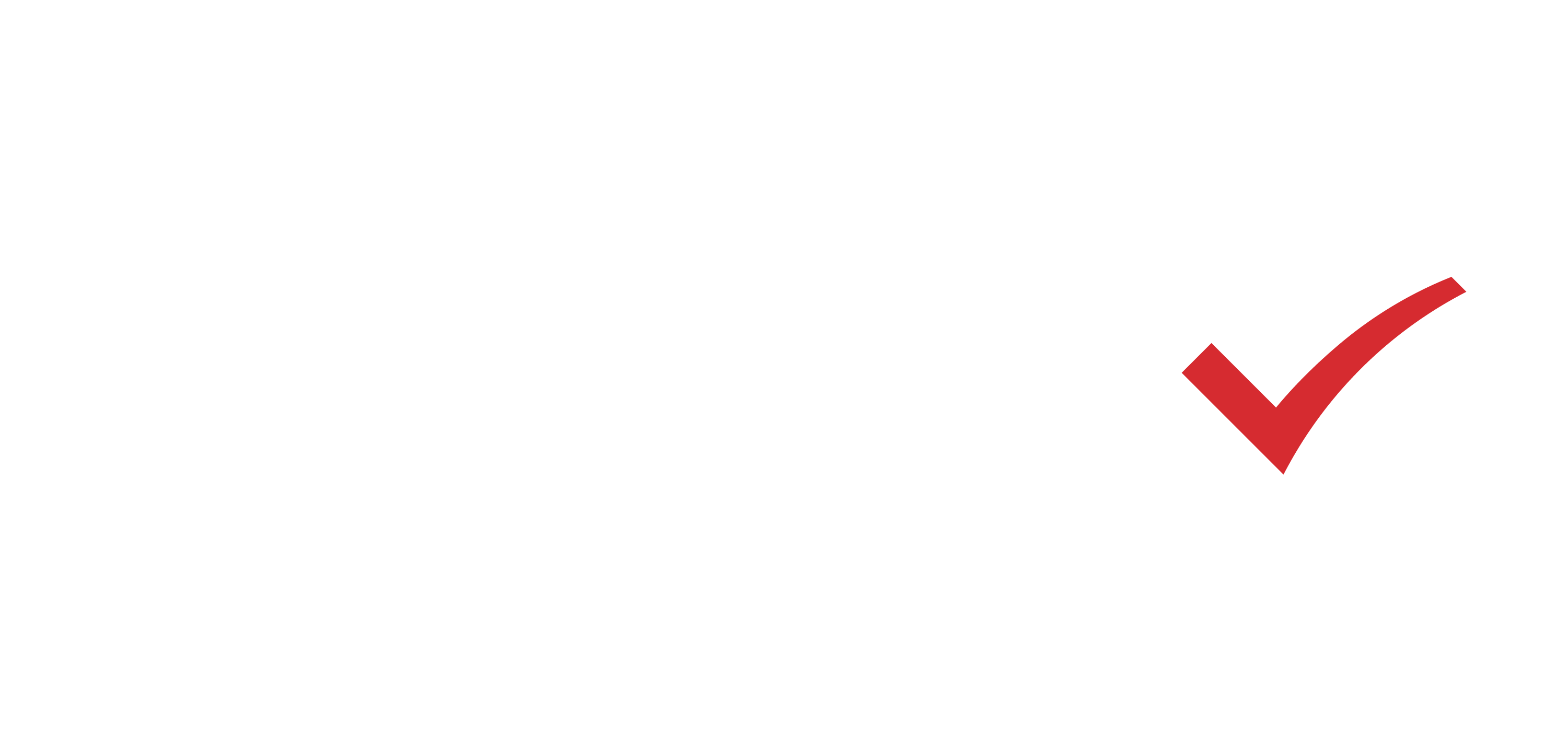 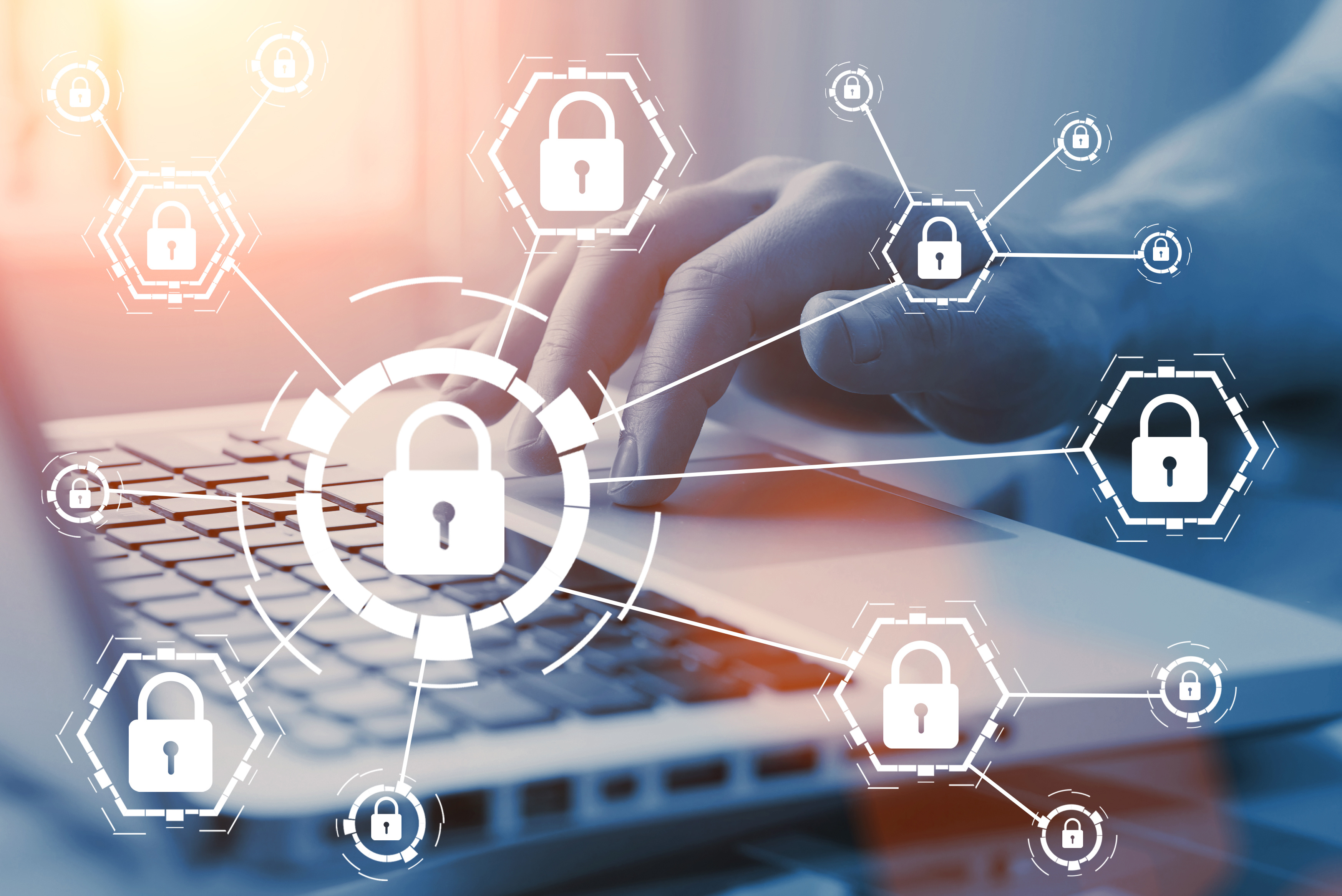 BIP Technology Research
Data Infrastructure Fact sheet:

~9,100 multi-purpose towers & active rooftop sites 

~1,600 cell sites 

~70 distributed antenna systems 

~20,000 KM of fiber backbone

~52 data centers

~1.6M square feet of raised floors

~179MW of critical load capacity